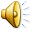 ΤΑ ΧΡΙΣΤΟΥΓΕΝΝΑ
Τα Χριστούγεννα είναι μια ευχάριστη γιορτή για παιδιά και μεγάλους. Επίσης κάτι που ευχαριστεί περισσότερο τα  παιδιά είναι το στόλισμα του χριστουγεννιάτικου δέντρου.
Ας πούμε λίγα πράγματα για τα Χριστούγεννα.
Τα Χριστούγεννα δηλώνουν την ετήσια χριστιανική εορτή της γέννησης του Χριστού και κατ' επέκταση το σύνολο των εορτών από της Γεννήσεως μέχρι των Θεοφανίων. Τα Χριστούγεννα γιορτάζονται στις 25 Δεκεμβρίου.
Το χρονικό διάστημα που περικλείει τις γιορτές των Χριστουγέννων, Πρωτοχρονιάς και Θεοφανίων, ονομάζεται στη λαογραφία και Δωδεκαήμερο.
Στολισμένα δέντρα…
Στολισμένα σπίτια…που οι ιδιοκτήτες τους το έχουν παρακάνει…
Νόστιμα γλυκίσματα ! ! !
Χριστουγεννιάτικα γλυκά και φαγητά που μοιραζόμαστε με τους συγγενείς και τους φίλους μας.
Φαγητά που τρώμε το βράδυ των Χριστουγένων και της πρωτοχρονιάς.     Γαλοπούλα.                 Χοιρινό με δαμάσκηνα και βερίκοκα.
Η βασιλόπιτα την οποία τρώμε το βράδυ της πρωτοχρονιάς μόλις αλλάξει ο χρόνος, περιέχει μέσα ένα φλουρί και όποιος κερδίσει το φλουρί λένε ότι θα έχει καλή τύχη όλη την χρονιά.
Η ΠΡΩΤΟΧΡΟΝΙΑ
Το βράδυ της πρωτοχρονιάς…
Το βράδυ της πρωτοχρονιάς ο κόσμος μένει σπίτι του ή πηγαίνει σε σπίτια φίλων και συγγενών για να γιορτάσουν μαζί την αλλαγή του χρόνου.
ΜΕΡΙΚΕΣ ΠΛΗΡΟΦΟΡΙΕς ΓΙΑ ΤΗΝ ΠΡΩΤΟΧΡΟΝΙΑ…
Στην Ιαπωνία γιορτάζεται με την φύση για παράδειγμα με την άνθηση κερασιών.Στην Κίνα γιορτάζεται σε διαφορετικές ημερομηνίες κάθε χρόνο, αυτό αποφασίστηκε από τον αυτοκράτορα Χουανγκτι το 2637 π.Χ.Και…τέλος στην Ελλαδάρα μας γιορτάζεται με έναν ξεχωριστο τρόπο που τον κρατάμε μέσα στην καρδιά μας.
Να και ο Αϊ Βασίλης… ο οποίος μας φέρνει τα δώρα και σκορπά την χαρά.
Οι καλικάντζαροι.
Οι καλικάντζαροι έρχονται την παραμονή των Χριστουγέννων, από «το κάτω κόσμο» τον Άδη. Συνήθη μέρη που μένουν μετά τον ερχομό τους είναι οι μύλοι, τα γεφύρια, τα ποτάμια και τα τρίστρατα όπου παραμονεύουν μόνο κατά τη νύχτα και φεύγουν με το τρίτο λάλημα του πετεινού.
Και τέλος σας ευχαριστώ και σας εύχομαι ΚΑΛΑ ΧΡΙΣΤΟΥΓΕΝΝΑ και ΚΑΛΗ ΠΡΩΤΟΧΡΟΝΙΑ.